SPaG Samurai Training
Spelling – Prefixes
Learn the Ways of the Samurai
A prefix is added to the beginning of a root word to alter its meaning.
The spelling of the root word doesn’t change.
* Root word beginning with l becomes il-; 
root word beginning with m or p becomes im-; 
root word beginning with r becomes ir-; 
all others become in-
Practise the Ways
1. Identify and correct the misspelt word.
The student lost marks because their handwriting was ilegible.
The global smash-hit boasted a strong intenational cast.
Antesocial souls aren’t fond of big crowds.
It is ilrelevant what you think.
The siblings were disimilar in both looks and personality.
3. Identify the odd one out and correct it.
demotivate    decontaminate    deregulate    deecrease
reconsider    recconstitue    rewrite    return
missbehaviour    misunderstand    misshape    misplace
incorrect    inactive    inumerate    injustice	
impossible    illegal    inappropriate    iregulare
2. Identify the correct spelling.
automated      awtomated      autommated
midday      miday      midd-day
transfomation      transformation      trannsformation
mispell      misspel      misspell
invaluable      innvaluable      imvaluable
4. Rearrange the letters to give     the correct spelling.
i   n   g   h   e   a   d   s   u   b	
w   i   s   e   a   n   t   i   c   l   o   c   k
a   c   t   i   n   t   e   r
f   r   e   s   h   r   e   e   d
m   i   s   i   n   g   l   e   a   d
Have You Mastered It?
1. Identify and correct the misspelt word.
The student lost marks because their handwriting was illegible.
The global smash-hit boasted a strong international cast.
  Antisocial souls aren’t fond of big crowds.
It is irrelevant what you think.
The siblings were dissimilar in both looks and personality.
3. Identify the odd one out and correct it.
demotivate    decontaminate    deregulate    decrease
reconsider    reconstitute    rewrite    return
   misbehaviour    misunderstand    misshape    misplace
incorrect    inactive    innumerate    injustice	
impossible    illegal    inappropriate    irregular
2. Identify the correct spelling.
  automated      awtomated      autommated
  midday      miday      midd-day
 transfomation      transformation      trannsformation
 mispell      misspel      misspell
  invaluable      innvaluable      imvaluable
4. Rearrange the letters to     give the correct spelling.
 subheading
 anticlockwise
 interact
 refreshed
 misleading
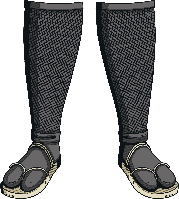 Full marks to secure